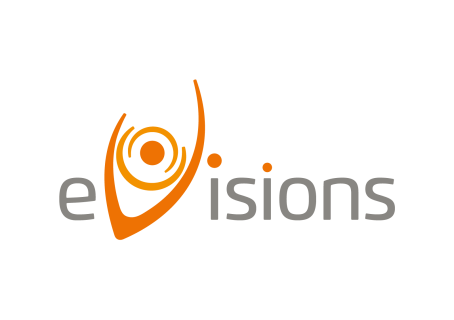 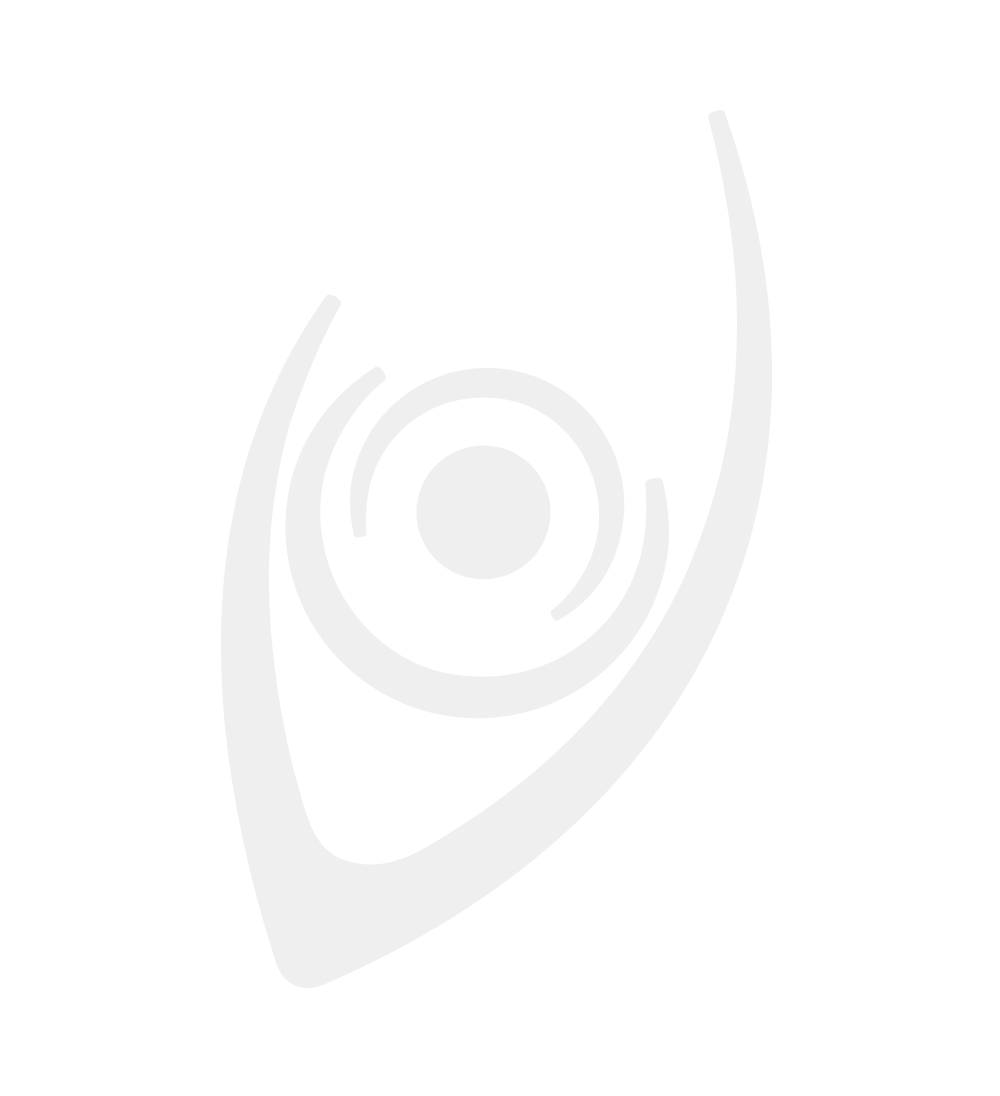 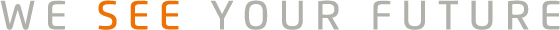 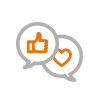 Hra – Poznej zemi podle emojis
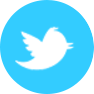 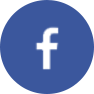 @evisions.advertising
evisions_advertising
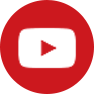 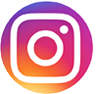 @eVisionscz
eVisions Advertising s.r.o.
eVisions Advertising s.r.o. | www.evisions.cz | info@evisions.cz | +420 775 606 637 | Prague Marina Jankovcova 1587/8A, Praha 7 – Holešovice
Popis
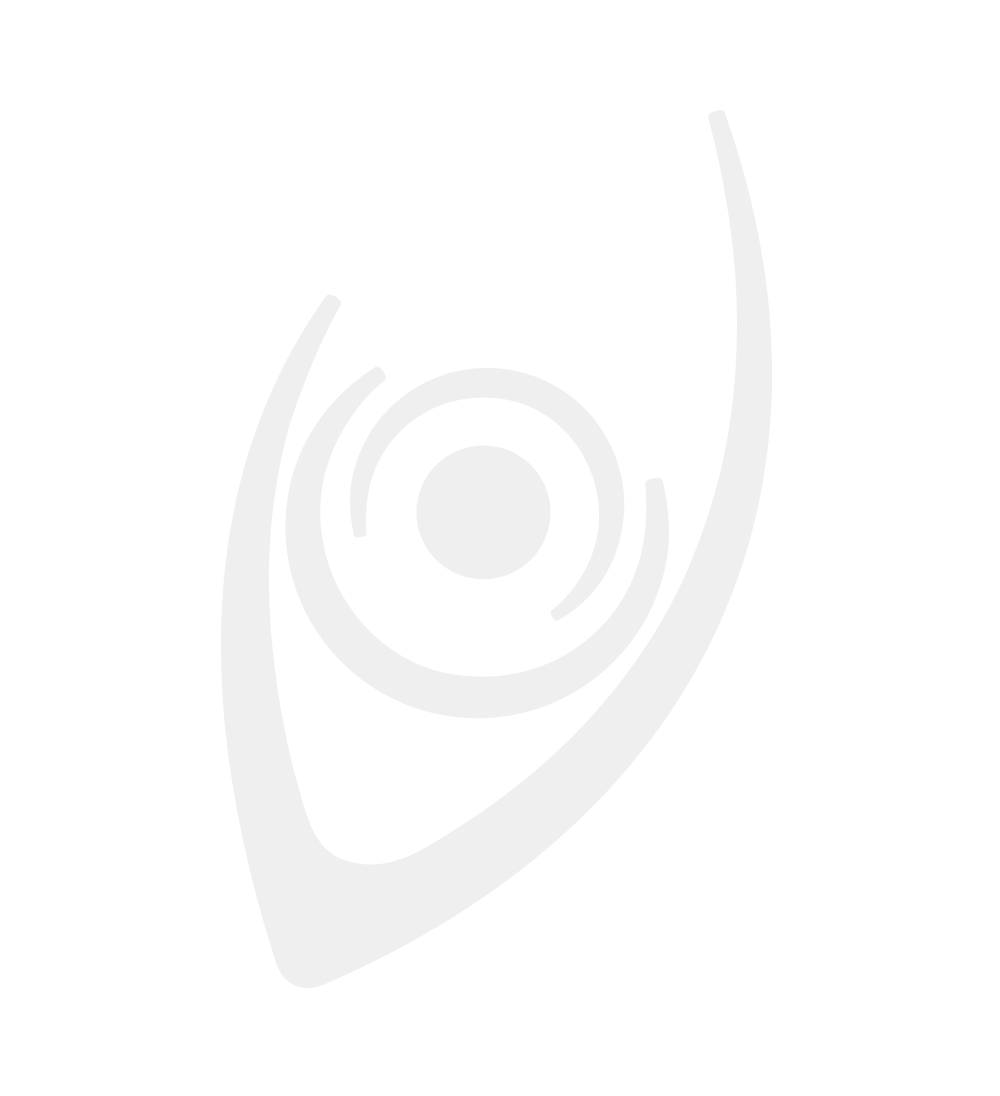 Pravidla hry – Každý slide prezentace bude popisovat jednu zemi. Uhádni kterou a odpověď napiš do chatu.
Cíl hry – Uhádni co nejvíce zemí a pobav se.
Poznej zemi podle emojis
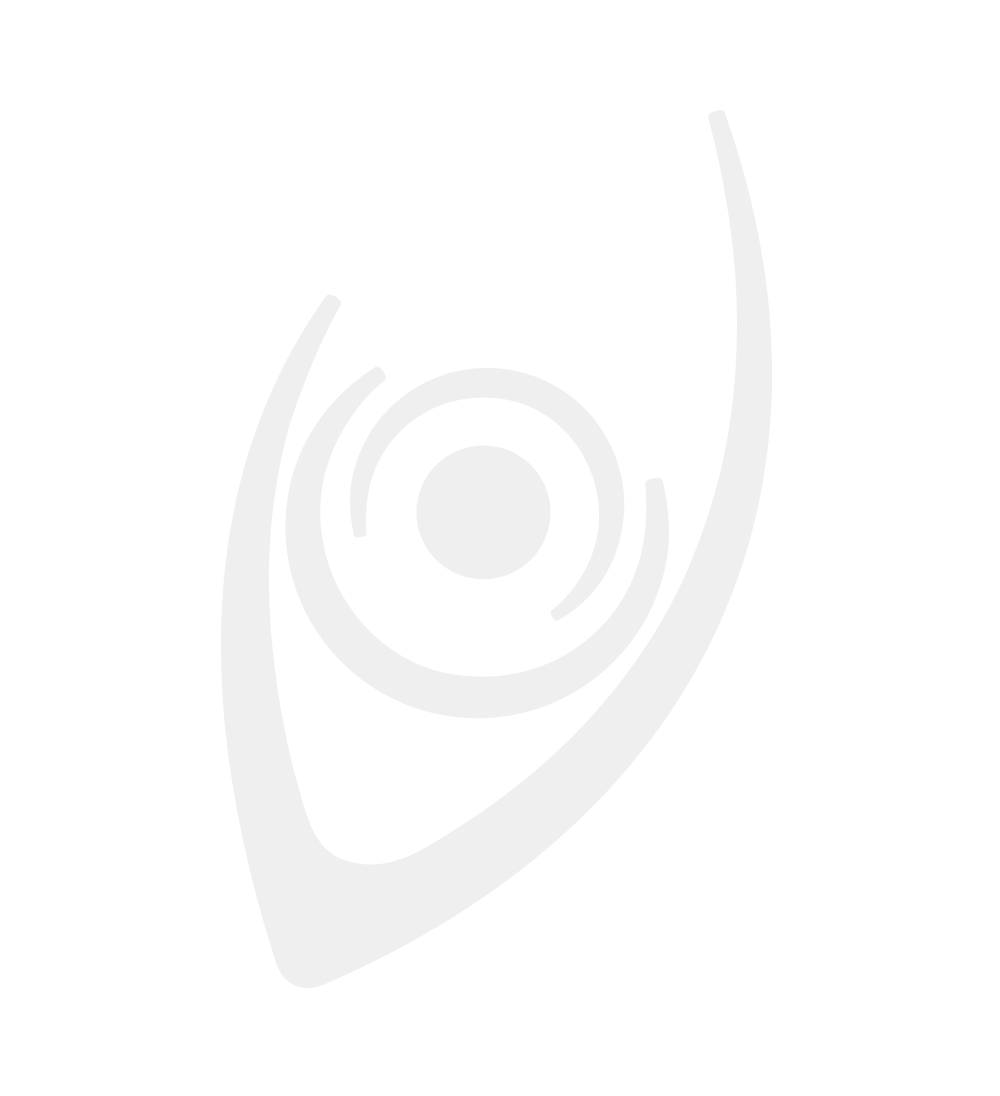 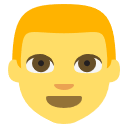 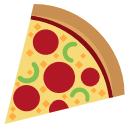 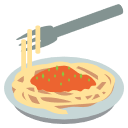 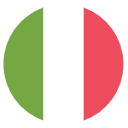 Itálie
[Speaker Notes: V případě jakýchkoliv dotazů, přáních a tužeb nás neváhejte kontaktovat.]
Poznej zemi podle emojis
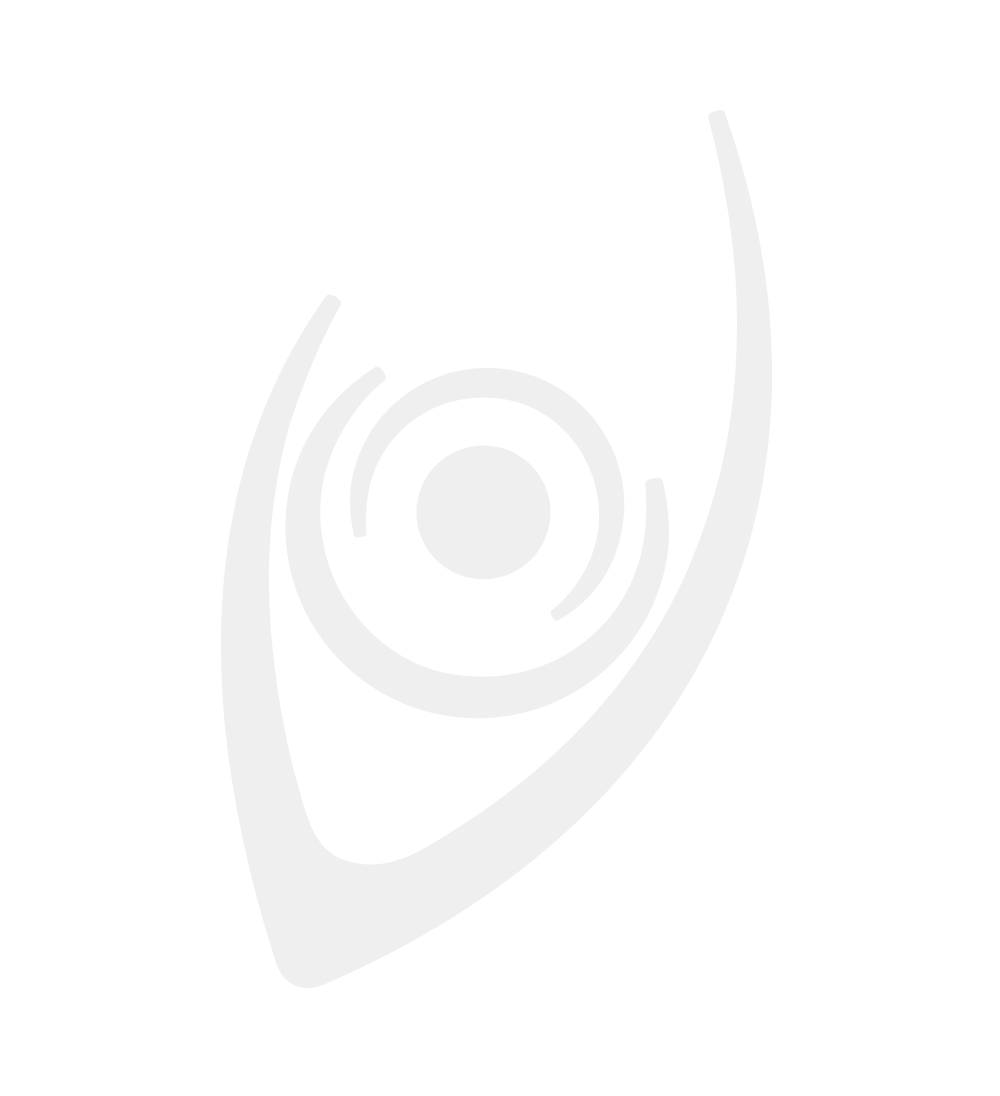 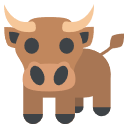 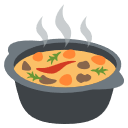 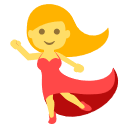 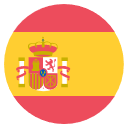 Španělsko
[Speaker Notes: V případě jakýchkoliv dotazů, přáních a tužeb nás neváhejte kontaktovat.]
Poznej zemi podle emojis
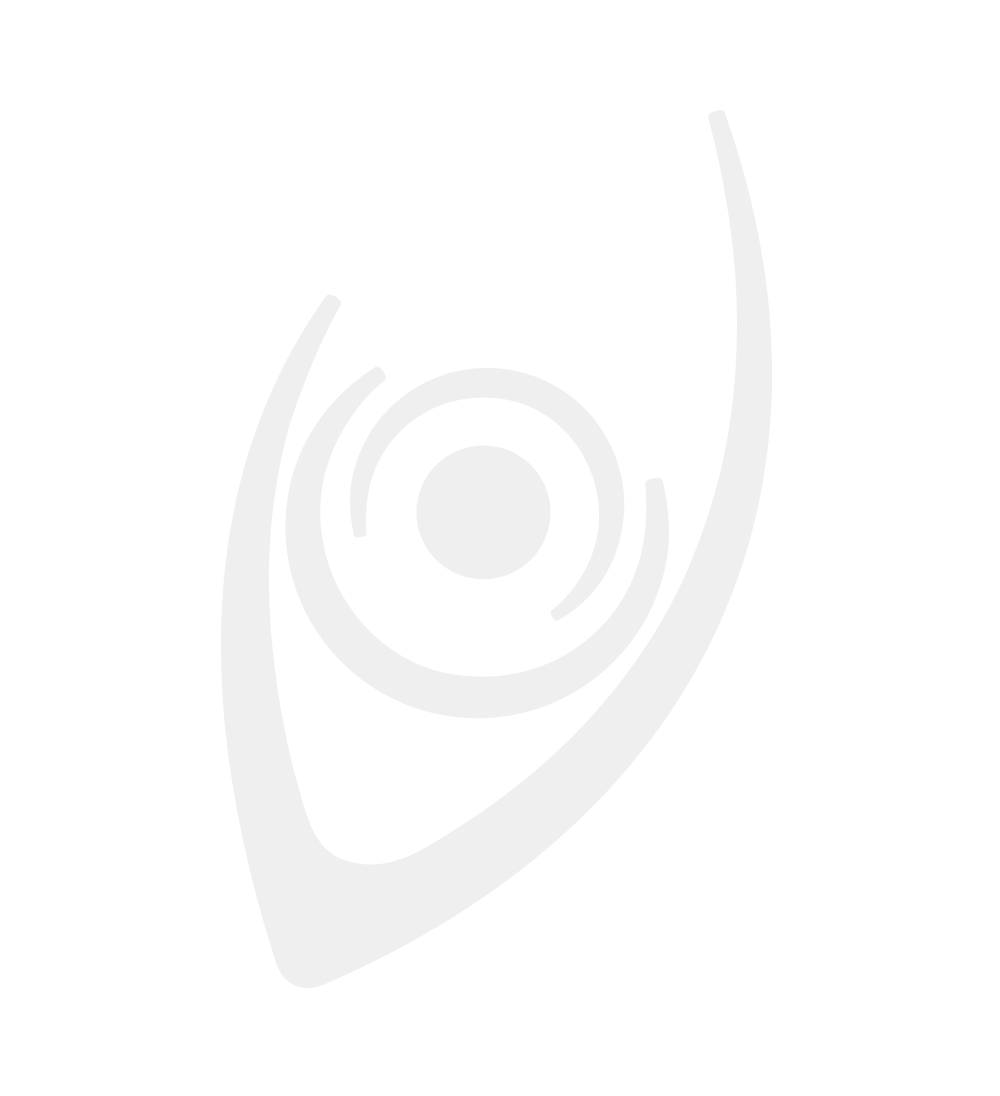 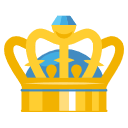 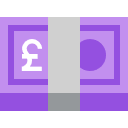 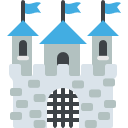 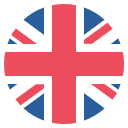 Anglie
[Speaker Notes: V případě jakýchkoliv dotazů, přáních a tužeb nás neváhejte kontaktovat.]
Poznej zemi podle emojis
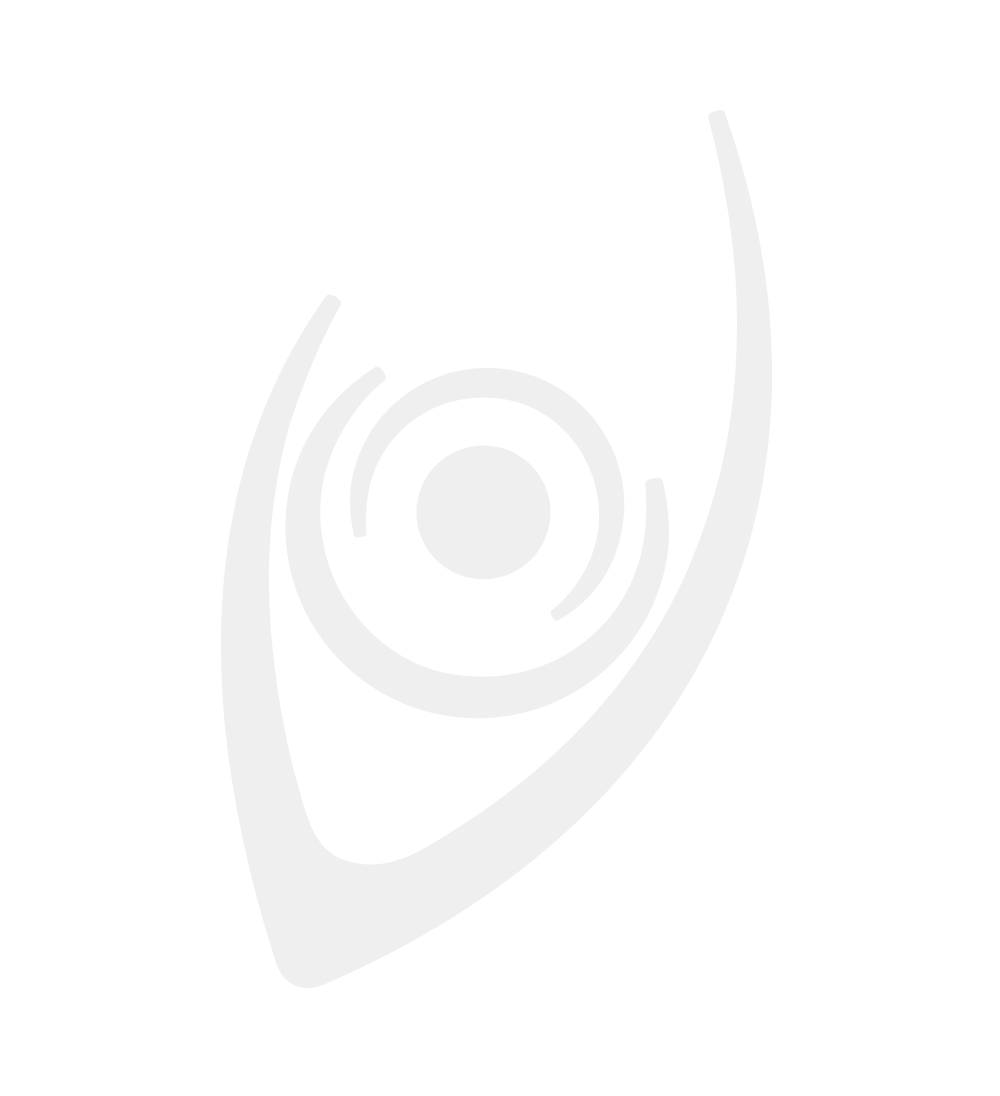 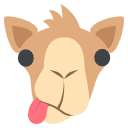 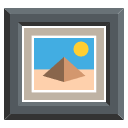 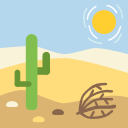 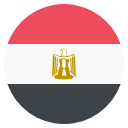 Egypt
[Speaker Notes: V případě jakýchkoliv dotazů, přáních a tužeb nás neváhejte kontaktovat.]
Poznej zemi podle emojis
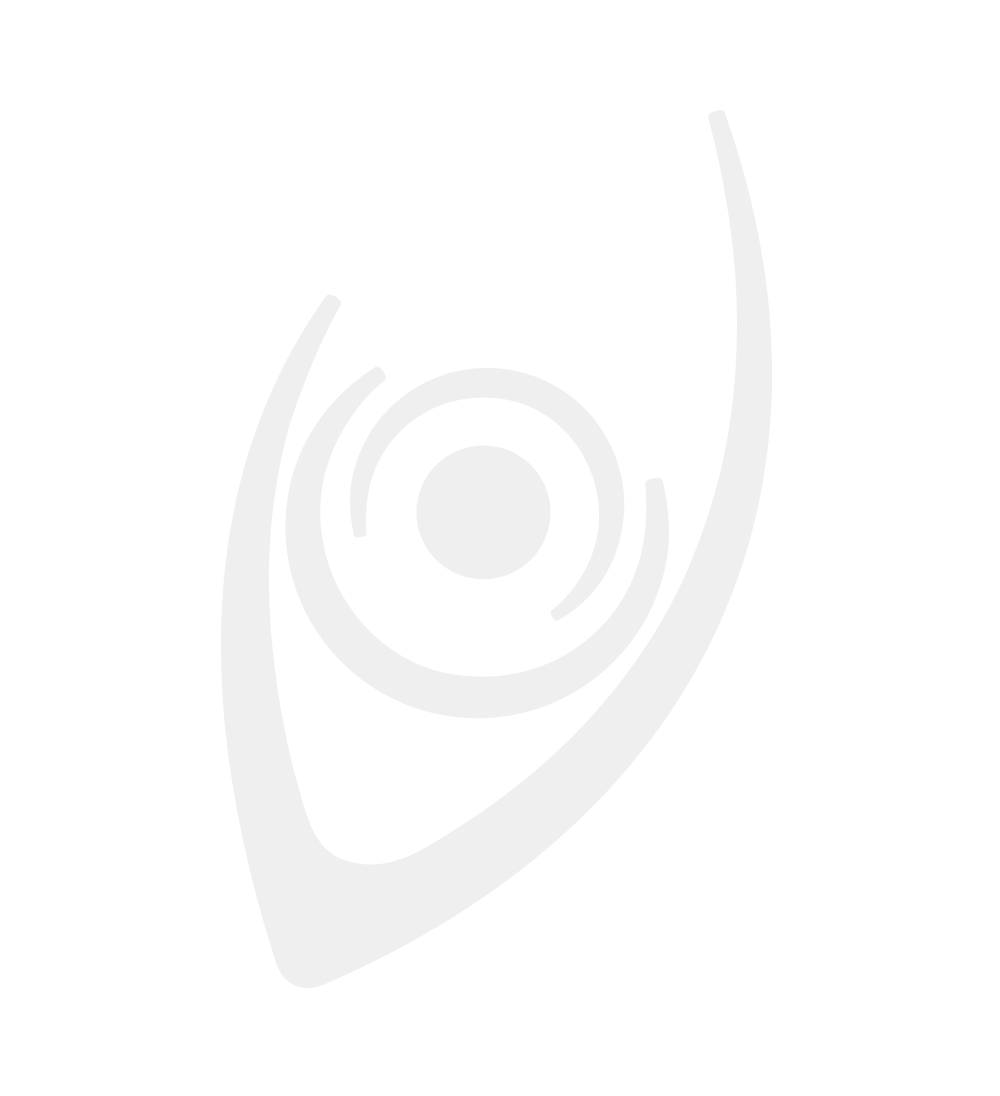 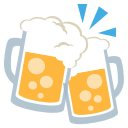 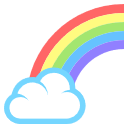 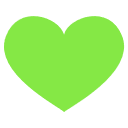 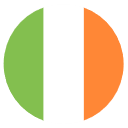 Irsko
[Speaker Notes: V případě jakýchkoliv dotazů, přáních a tužeb nás neváhejte kontaktovat.]
Poznej zemi podle emojis
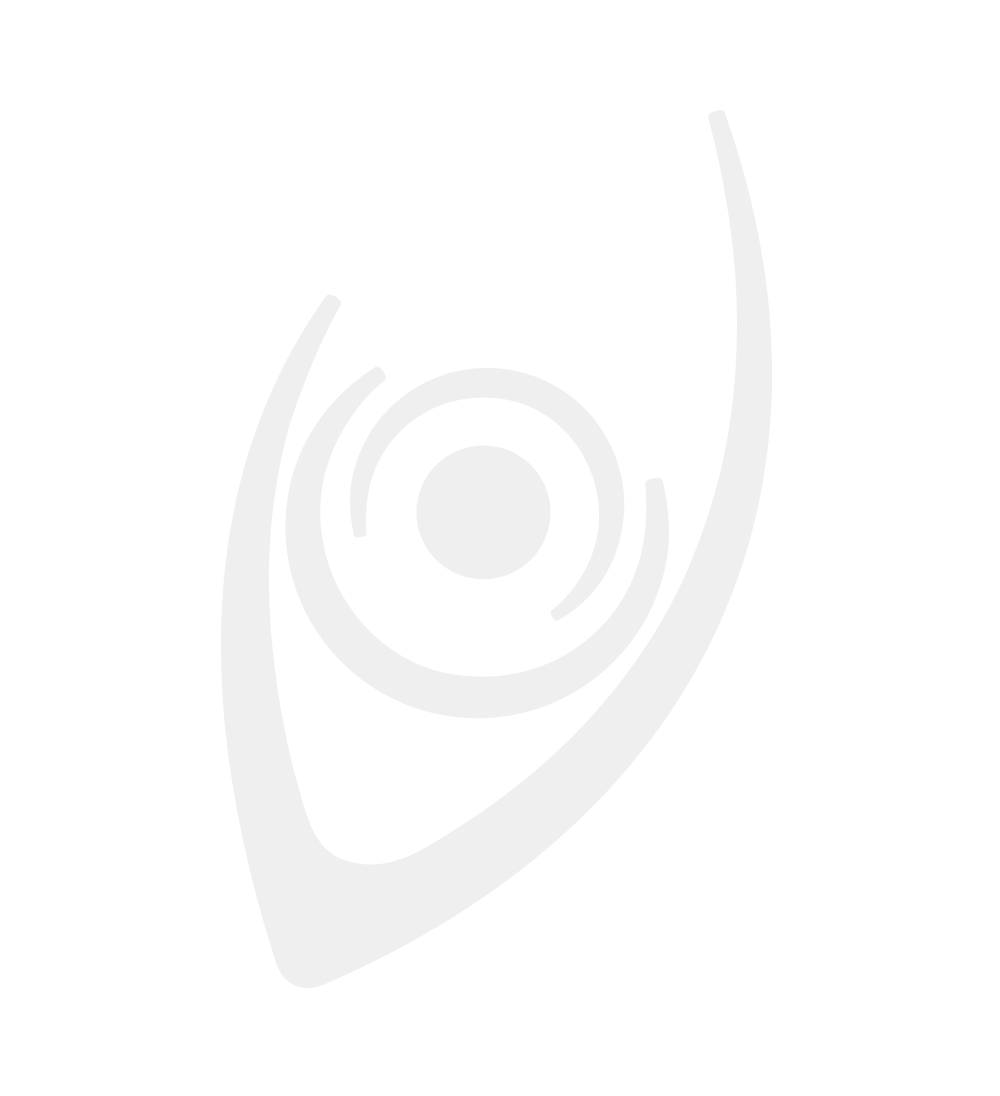 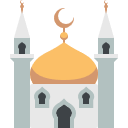 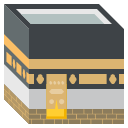 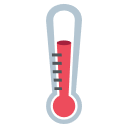 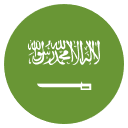 Saúdská Arábie
[Speaker Notes: V případě jakýchkoliv dotazů, přáních a tužeb nás neváhejte kontaktovat.]
Poznej zemi podle emojis
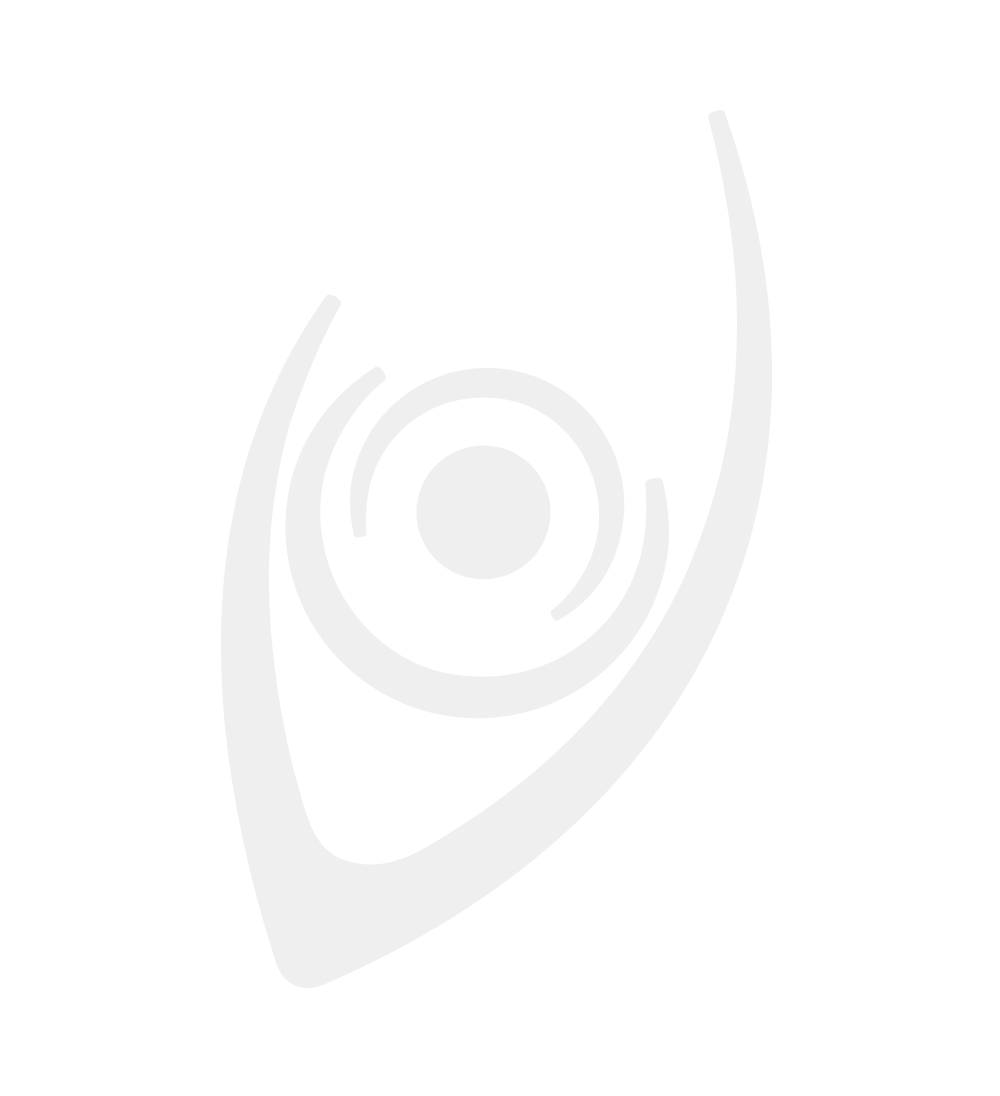 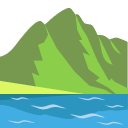 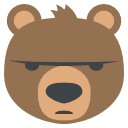 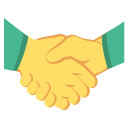 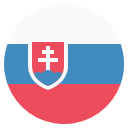 Slovensko
[Speaker Notes: V případě jakýchkoliv dotazů, přáních a tužeb nás neváhejte kontaktovat.]
Poznej zemi podle emojis
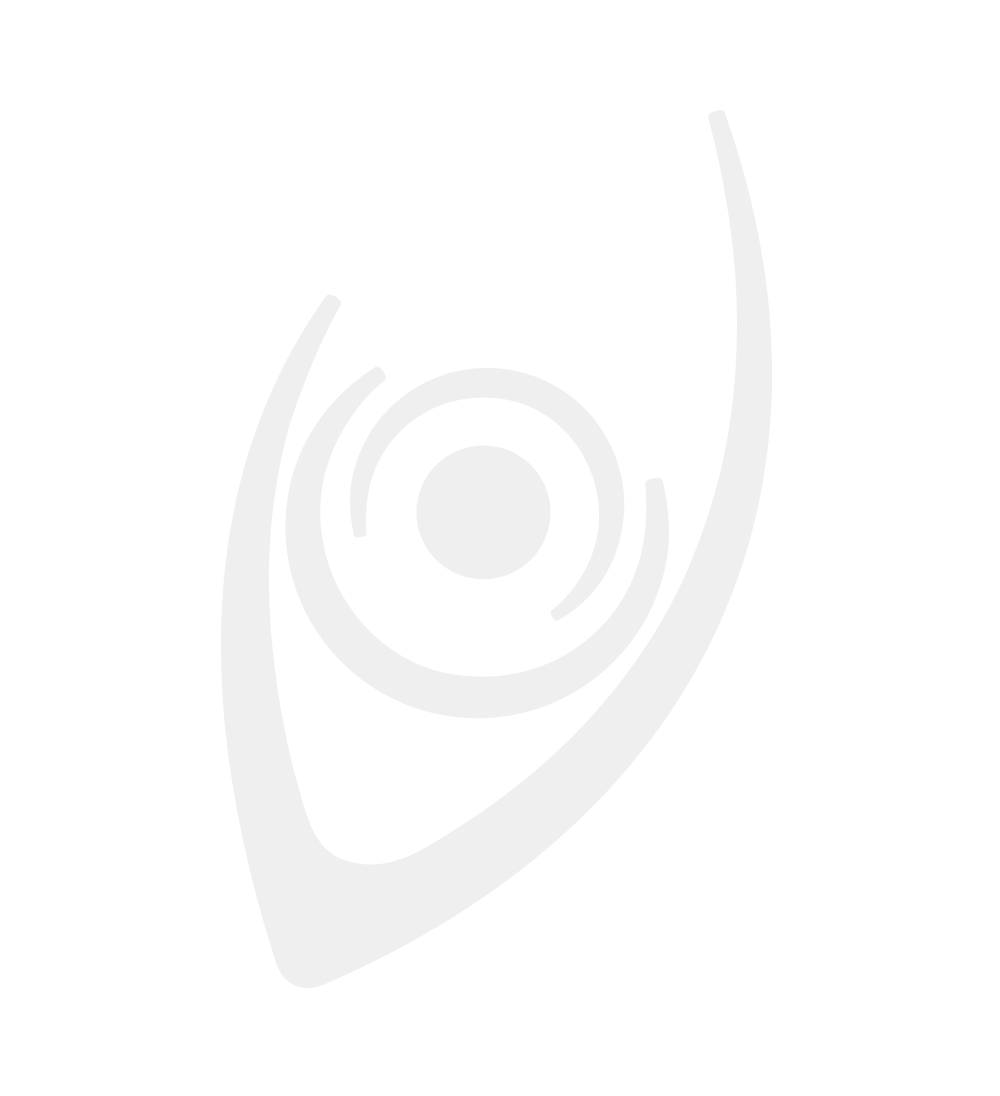 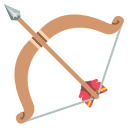 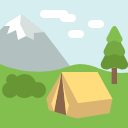 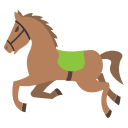 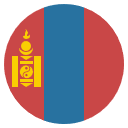 Mongolsko
[Speaker Notes: V případě jakýchkoliv dotazů, přáních a tužeb nás neváhejte kontaktovat.]
Poznej zemi podle emojis
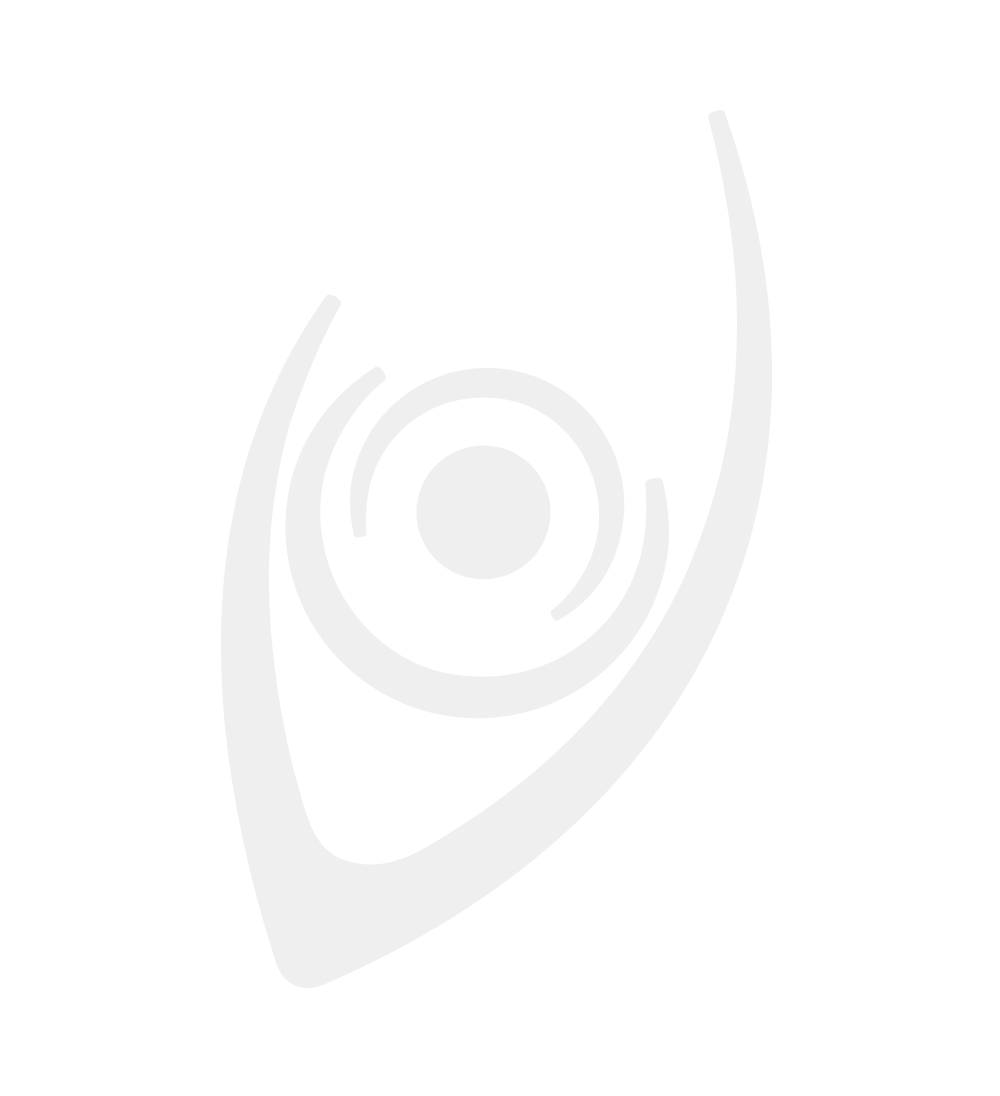 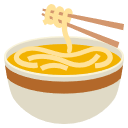 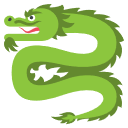 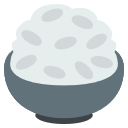 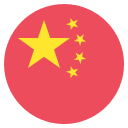 Čína
[Speaker Notes: V případě jakýchkoliv dotazů, přáních a tužeb nás neváhejte kontaktovat.]
Poznej zemi podle emojis
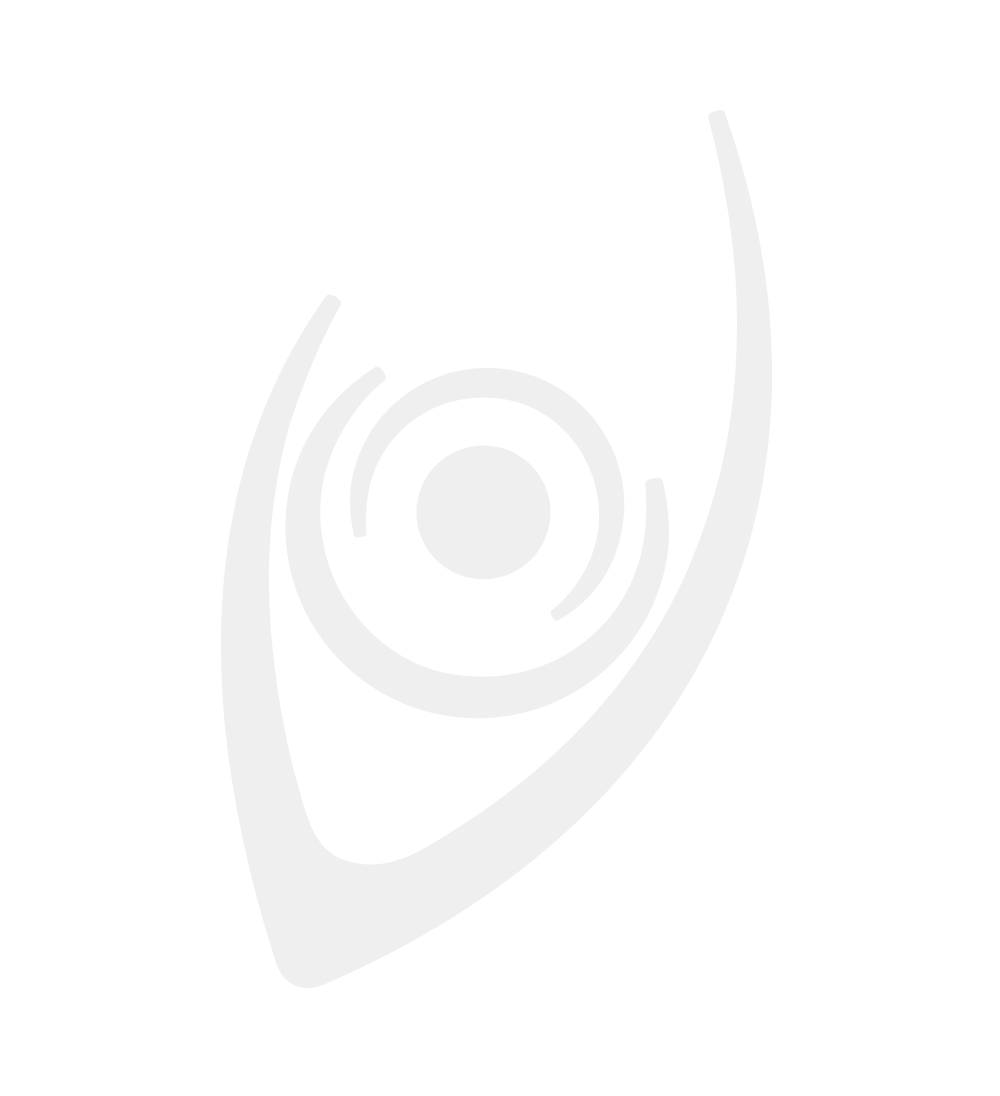 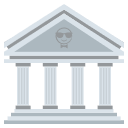 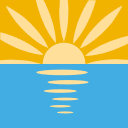 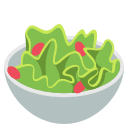 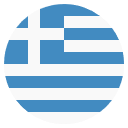 Řecko
[Speaker Notes: V případě jakýchkoliv dotazů, přáních a tužeb nás neváhejte kontaktovat.]
Poznej zemi podle emojis
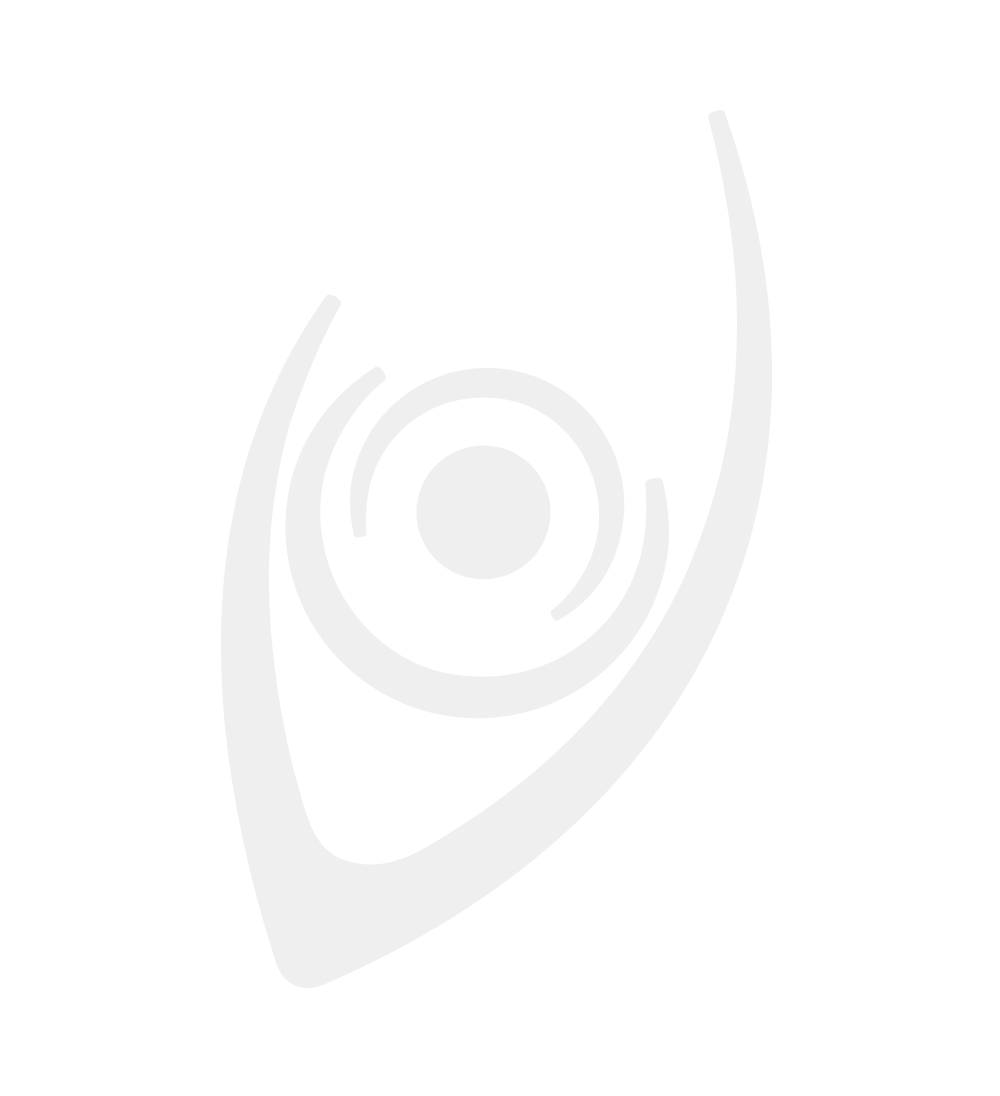 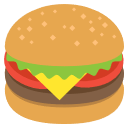 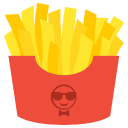 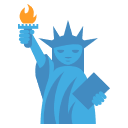 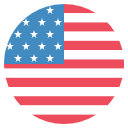 USA
[Speaker Notes: V případě jakýchkoliv dotazů, přáních a tužeb nás neváhejte kontaktovat.]
Poznej zemi podle emojis
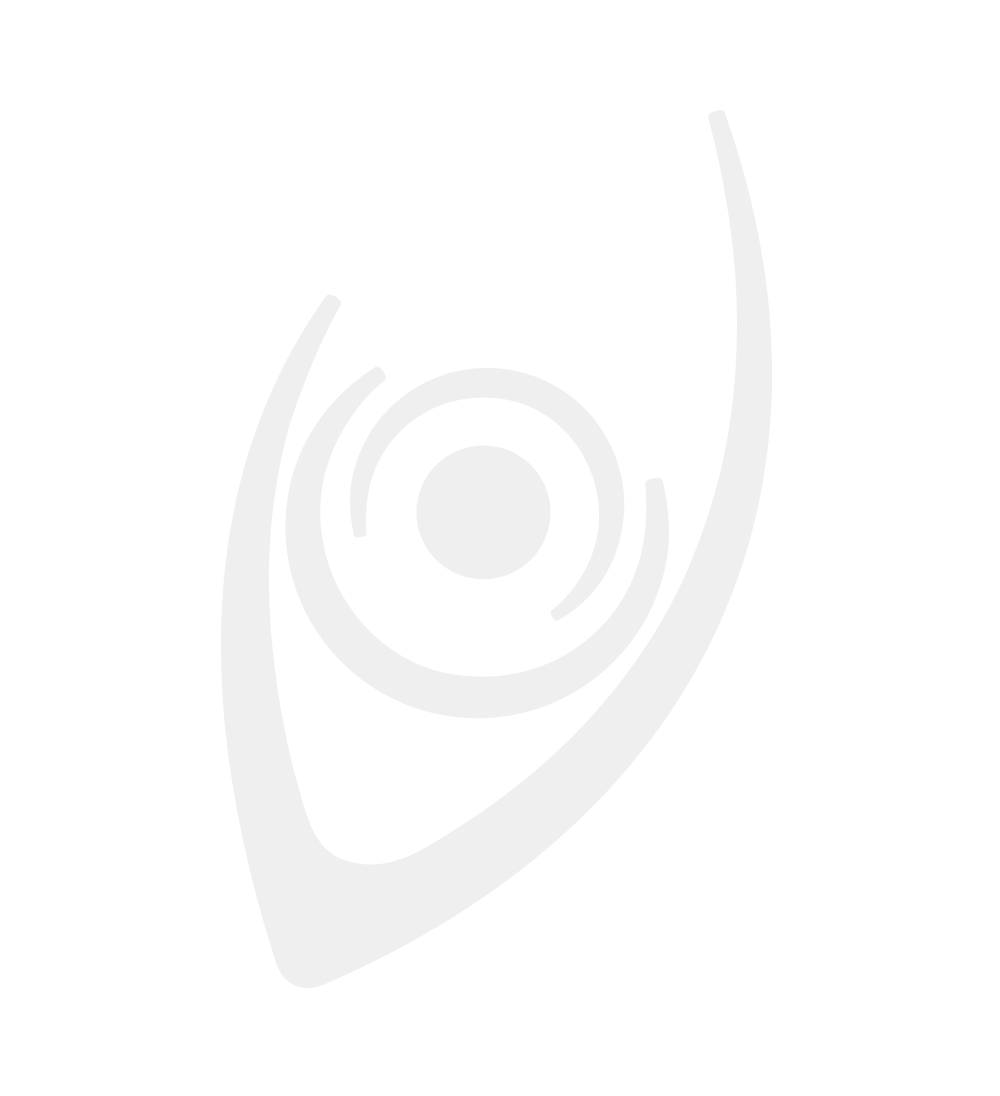 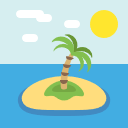 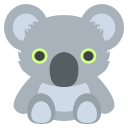 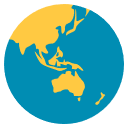 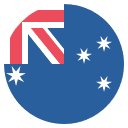 Austrálie
[Speaker Notes: V případě jakýchkoliv dotazů, přáních a tužeb nás neváhejte kontaktovat.]
Poznej zemi podle emojis
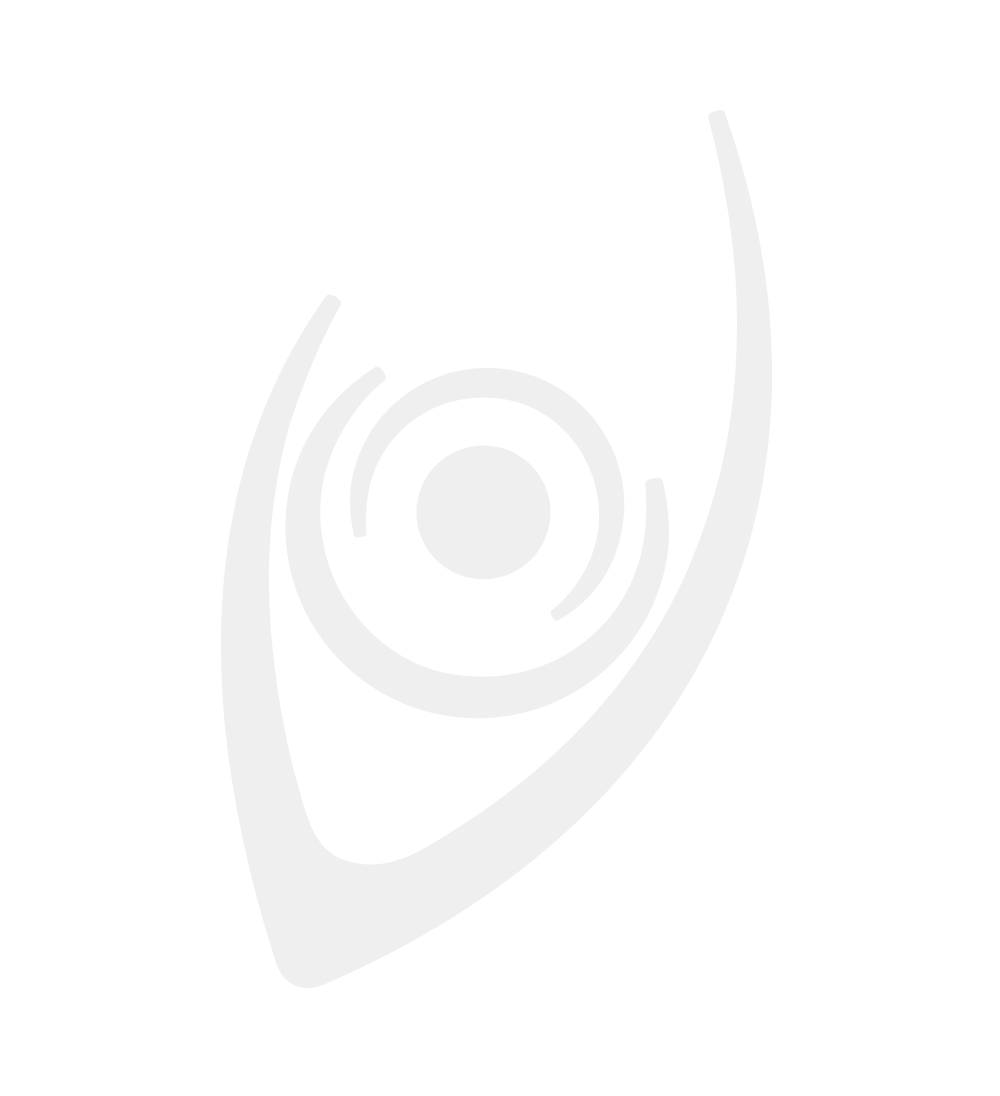 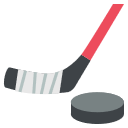 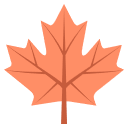 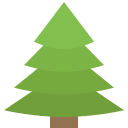 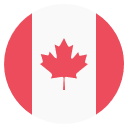 Kanada
[Speaker Notes: V případě jakýchkoliv dotazů, přáních a tužeb nás neváhejte kontaktovat.]
Poznej zemi podle emojis
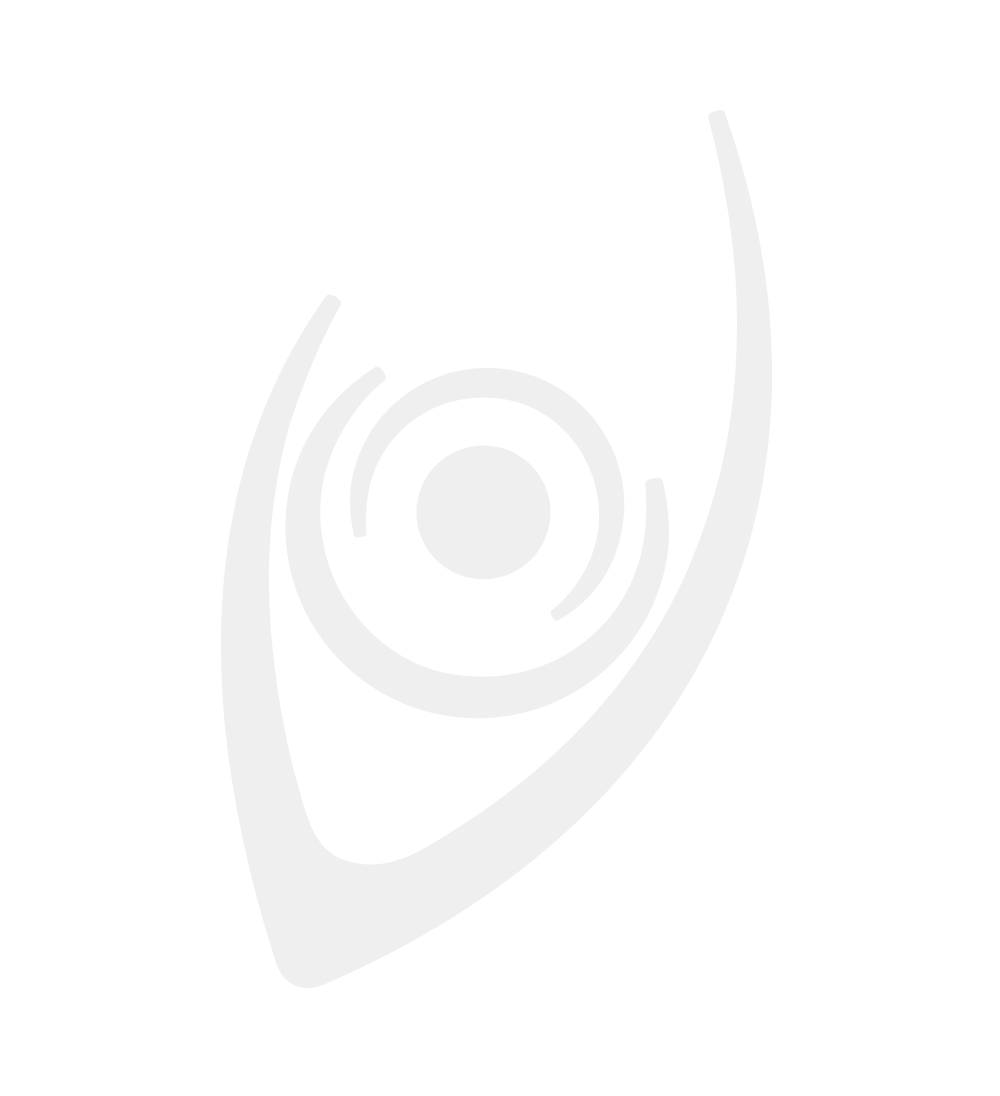 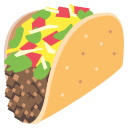 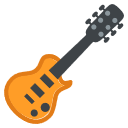 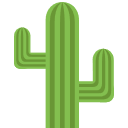 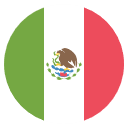 Mexiko
[Speaker Notes: V případě jakýchkoliv dotazů, přáních a tužeb nás neváhejte kontaktovat.]
Poznej zemi podle emojis
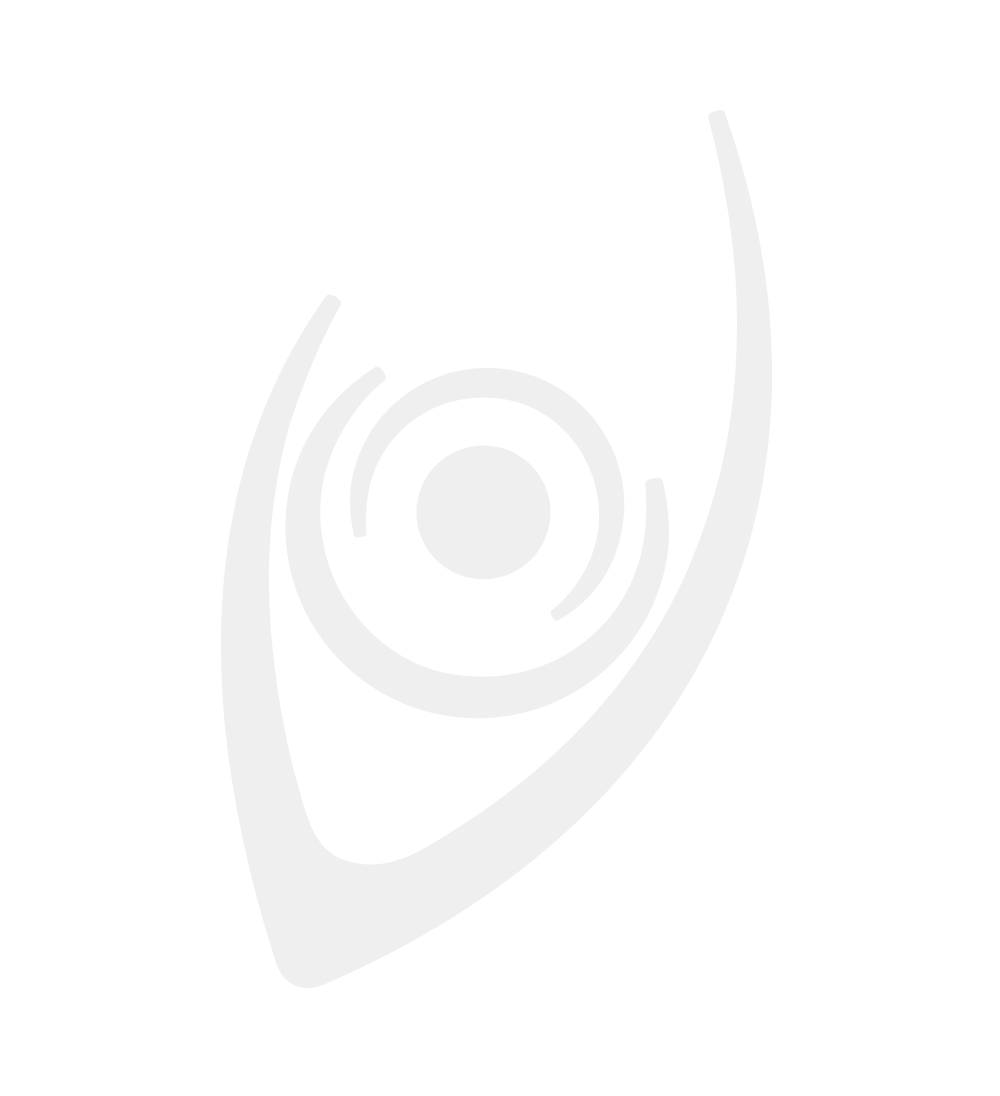 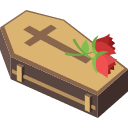 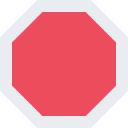 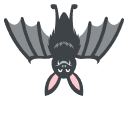 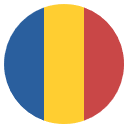 Rumunsko
[Speaker Notes: V případě jakýchkoliv dotazů, přáních a tužeb nás neváhejte kontaktovat.]
Poznej zemi podle emojis
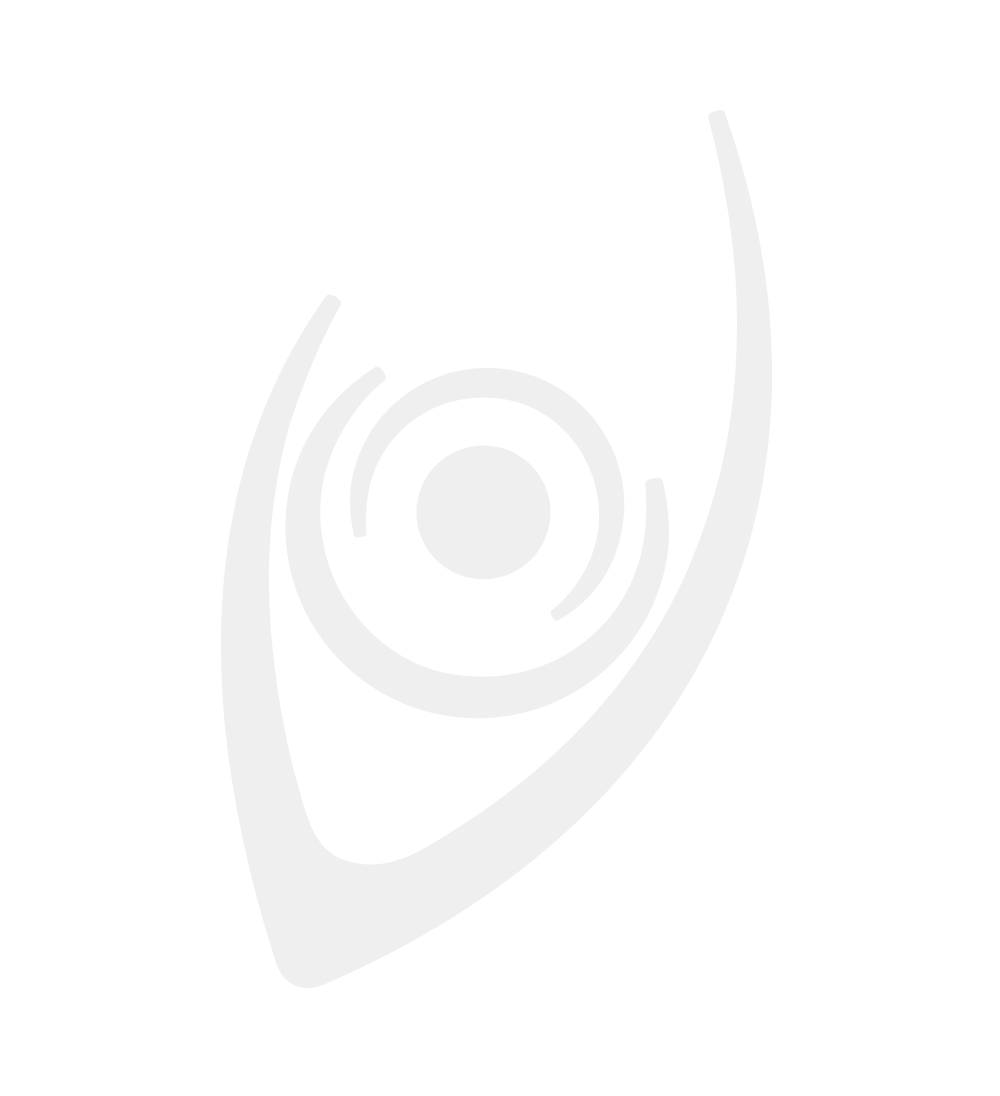 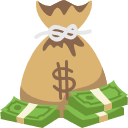 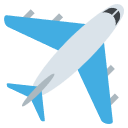 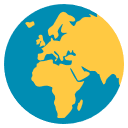 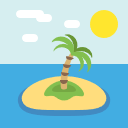 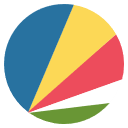 Seychely
[Speaker Notes: V případě jakýchkoliv dotazů, přáních a tužeb nás neváhejte kontaktovat.]
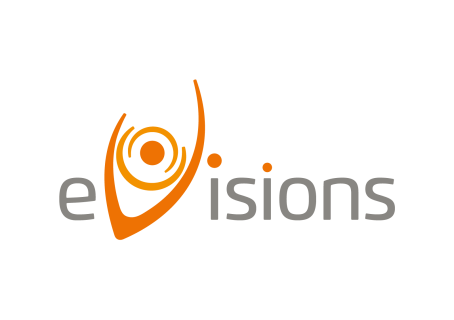 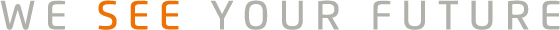 DĚKUJEME
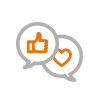 Spojte se s námi na sociálních sítích
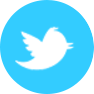 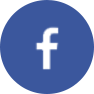 @evisions.advertising
evisions_advertising
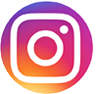 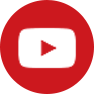 @eVisionscz
eVisions Advertising s.r.o.
eVisions Advertising s.r.o. | www.evisions.cz | info@evisions.cz | +420 775 606 637 | Prague Marina Jankovcova 1587/8A, Praha 7 – Holešovice